Mathematical Theories of Communication:
Old and New
Madhu Sudan
Harvard University
May 9, 2024
CRM Colloquium: Communication Theories
1
Communication = What?
Today: Digital Communication
i.e., Communicating bits/bytes/data …
As opposed to “radio waves for sound”

Challenge? Communication can be … 
… expensive: (e.g., satellite with bounded energy to communicate)
… noisy: (bits flipped, DVD scratched)
… interactive: (complicates above further)
… contextual (assumes you are running Android/iOS/Linux, …IPv4/Ipv10/…)
May 9, 2024
CRM Colloquium: Communication Theories
2
Theory = Why?
Why build theory and not just use whatever works?
Ad-hoc solutions work today …
   … but will they work tomorrow?

Formulating problem allows comparison of solutions!
And some creative solutions might be surprisingly better than naïve!

Understanding of limits.
What can not be achieved …
May 9, 2024
CRM Colloquium: Communication Theories
3
Old? New?
Why new theories? Were old ones not good enough?
Quite the opposite: Old ones were too good.
They provided right framework and took us from ground level to “orbit”!
And now we can explore all of “space”
   … new possibilities lead to new challenges.
May 9, 2024
CRM Colloquium: Communication Theories
4
Reliable Communication?
Problem from the 1940s: Advent of digital age.







Communication media are always noisy
But digital information less tolerant to noise!
We are not ready
We are now ready
Alice
Bob
May 9, 2024
CRM Colloquium: Communication Theories
5
Reliability by Repetition
May 9, 2024
CRM Colloquium: Communication Theories
6
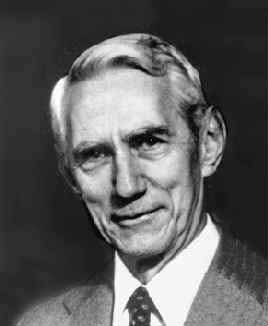 Shannon’s Theory [1948]
Alice
Encoder
Bob
Decoder
May 9, 2024
CRM Colloquium: Communication Theories
7
Shannon’s Theorem
Creative 
solution!
Limit!
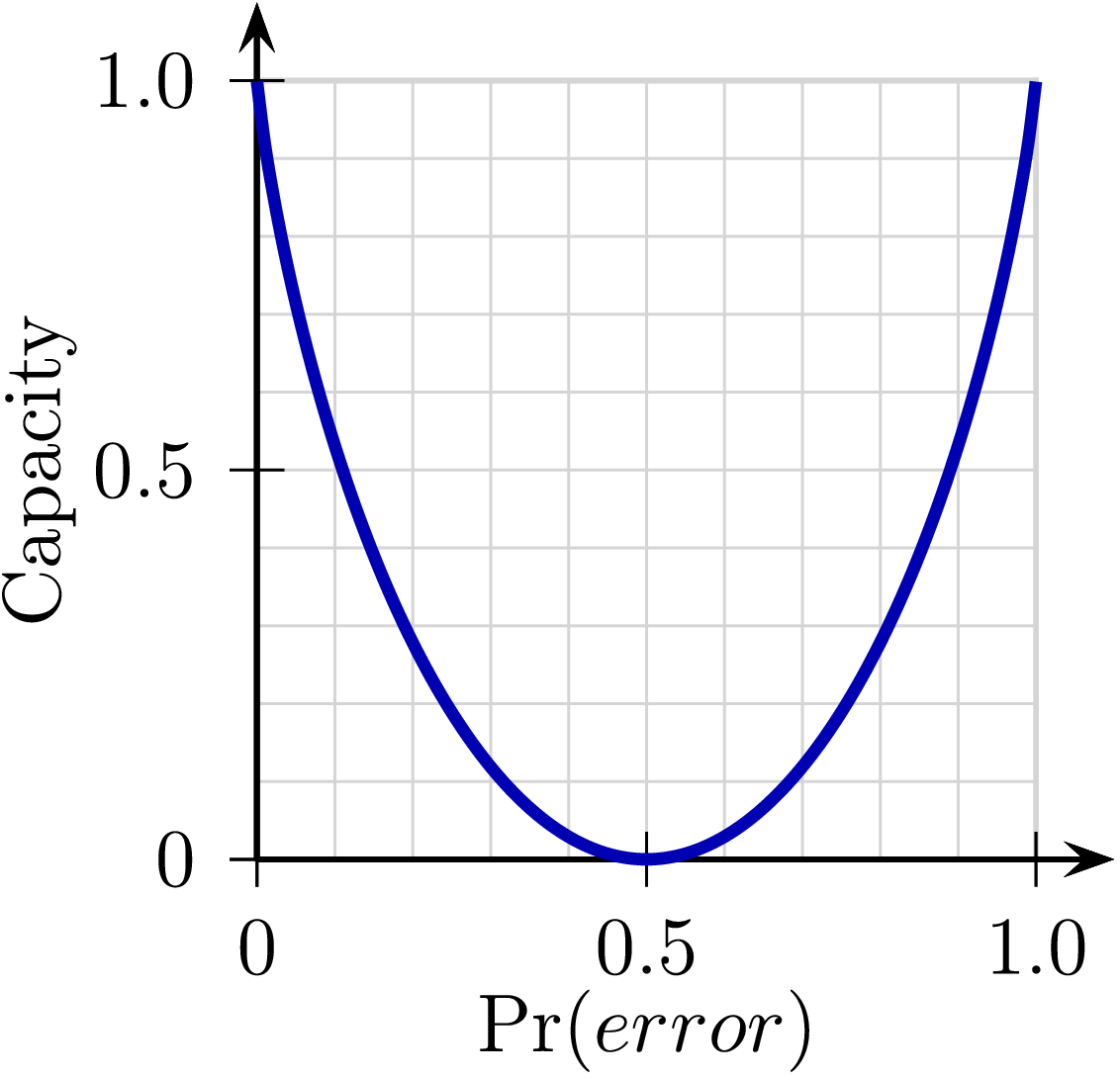 May 9, 2024
CRM Colloquium: Communication Theories
8
Shannon’s contributions
Alice
Encoder
Far-reaching architecture:



Profound analysis: 
Independent discovery of probabilistic method?
Deep Mathematical Discoveries:
Entropy, Information
Initial theory: highly non-constructive.
’50s-now: Constructive, algorithmic …
Modern Tools: Algebra, Algebraic-geometry, Graph theory, Information theory, Algorithms,
Bob
Decoder
May 9, 2024
CRM Colloquium: Communication Theories
9
Aside: “Series of approx. to English”
May 9, 2024
CRM Colloquium: Communication Theories
10
Modern Theories:
May 9, 2024
CRM Colloquium: Communication Theories
11
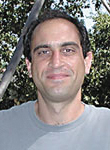 Interaction + Errors: Schulman ‘92
Consider distributed update of shared document.





What if there are errors in interaction?
Error must be corrected immediately?
Or else all future communication wasted.
But too early correction might lead to errors in correction!
Alice
Server
Bob
May 9, 2024
CRM Colloquium: Communication Theories
12
Interactive Coding Schemes
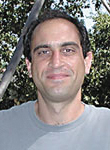 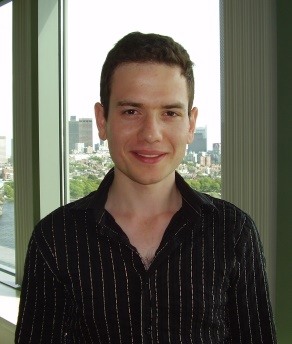 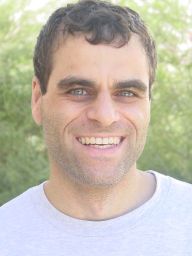 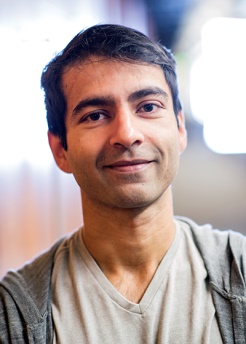 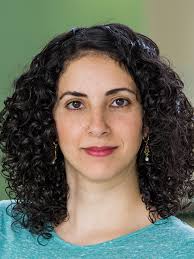 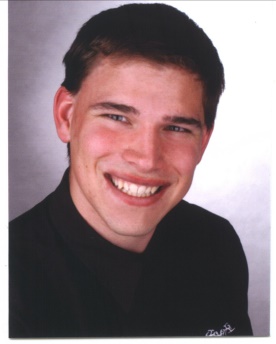 Haeupler
Schulman
Braverman-Rao
Kol-Raz
May 9, 2024
CRM Colloquium: Communication Theories
13
Modern Theories:
May 9, 2024
CRM Colloquium: Communication Theories
14
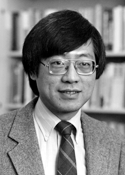 Communication Complexity: Yao
The model
(with shared randomness)
Usually studied for lower bounds.
This talk: CC as +ve model.
Alice
Bob
w.p. 2/3
May 9, 2024
CRM Colloquium: Communication Theories
15
Some short protocols!
May 9, 2024
CRM Colloquium: Communication Theories
16
Aside: Easy CC Problems [Ghazi,Kamath,S’15]
May 9, 2024
CRM Colloquium: Communication Theories
17
Application to Buying Air Tickets?
May 9, 2024
CRM Colloquium: Communication Theories
18
Communication vs. Computation
Shannon-theory (and successors):
Assumes sender+receiver perfectly coordinated. 
Does not model:
Human communication
Programmable devices
Questions it does not tackle:
Can we learn to communicate by communicating?
How does context improve/hurt communication?
E.g., this talk impossible without assumption that you speak English, know math etc.
Can I write down exactly what subset is needed?
May 9, 2024
CRM Colloquium: Communication Theories
19
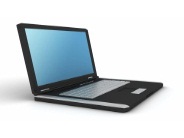 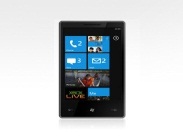 Aside: Communication vs. Computing
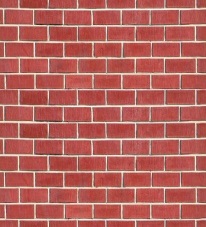 Interdependent technologies: Neither can exist without other
Technologies/Products/Commerce developed (mostly) independently.
Early products based on clean abstractions of the other.
Later versions added other capability as afterthought.
Today products … deeply integrated.
Deep theories:
Well separated … and have stayed that way
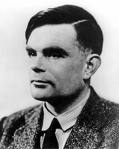 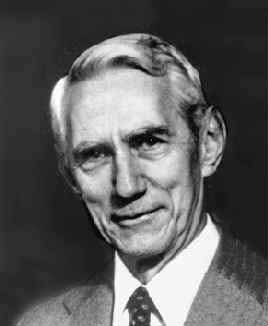 Shannon ‘48
Turing ‘36
Programmable ……. NOT!
May 9, 2024
CRM Colloquium: Communication Theories
20
Semantic/Goal-oriented Communication
Fundamental question: Can we learn to communicate (meaningfully?) by communicating?
Humans do it? Phones don’t! Computers = ?
Can intelligence/computational power be leveraged to learn to communicate (as opposed to being suppressed so someone else tells us how to communicate)?


[Juba, S.], [Goldreich, Juba, S.]: “Can learn to communicate from scratch, provided communication is verifiably useful!”
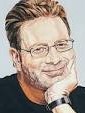 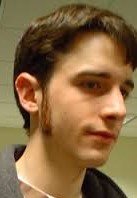 May 9, 2024
CRM Colloquium: Communication Theories
21
Context in communication
Issue: Computational devices collect information aka “context” … context affects communication. 
Pros and cons of context:
Shared context makes communication efficient!
Imperfection in sharing introduces new sources for misunderstanding!
Communication Amid Uncertainty: study of settings where:
Context (shared info) makes communication efficient.
Robust protocols allow imperfectly shared context.
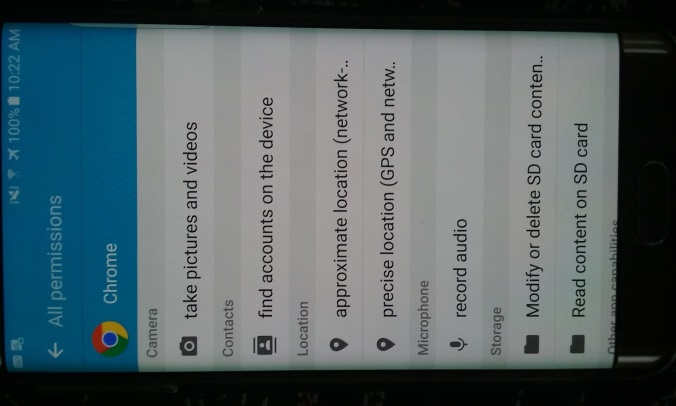 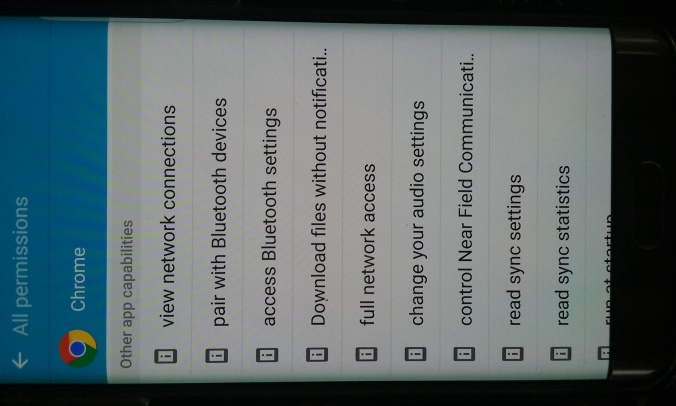 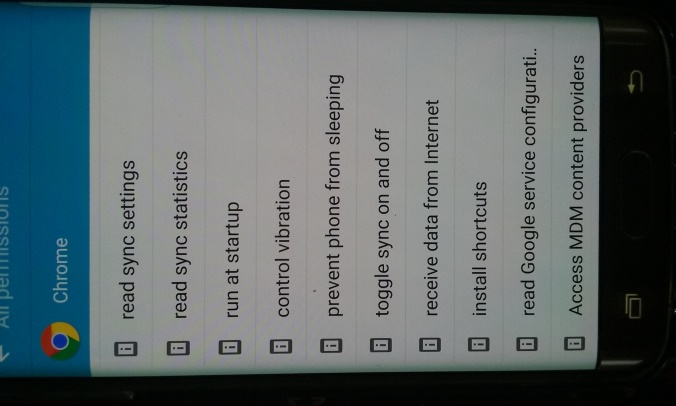 May 9, 2024
CRM Colloquium: Communication Theories
22
Communication with Uncertainty
Alice
Bob
w.p. 2/3
May 9, 2024
CRM Colloquium: Communication Theories
23
Communication with Uncertainty - II
[JKKS, ITCS 2011], [HS, ITCS 2014], [CGMS, ITCS 2015], [GKKS, SODA 2016], [GHKS, ITCS 2017], [GS, ICALP 2017]



Some sample results:
Compression does not require common knowledge of distribution.
Dictionary can be designed “distributedly”
Randomness does not have to be perfectly shared.
Nor does function being computed 
… sporadic results – not yet a “theory”.
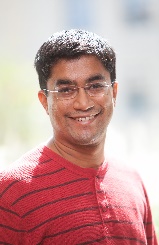 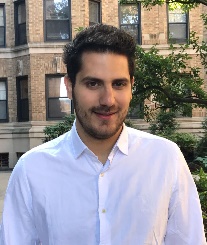 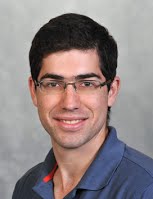 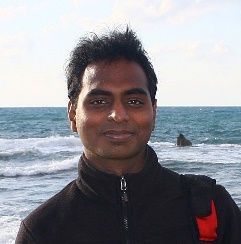 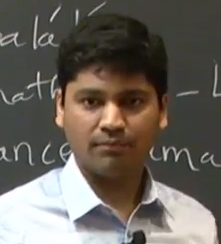 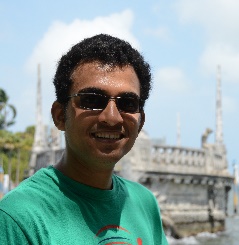 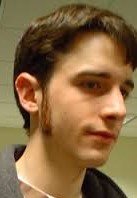 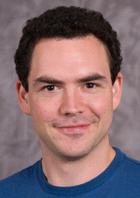 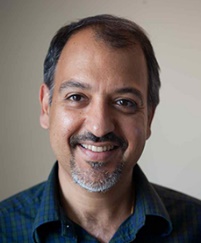 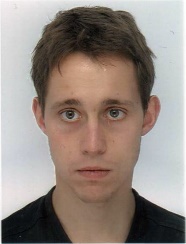 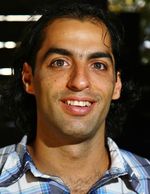 May 9, 2024
CRM Colloquium: Communication Theories
24
Compression as a proxy for language
Information theoretic study of language?
Goal of language: Effective means of expressing information/action.
Implicit objective of language: Make frequent messages short. Compression!
Frequency = Known globally? Learned locally?
If latter – every one can’t possibly agree on it;
Yet need to agree on language (mostly)!
Leads to problem of Uncertain Compression.
Studied formally in [Juba,Kalai,Khanna,S. 11, Haramaty,S. 14, Ghazi,Haramaty,Kamath,S. 17]
August 17, 2017
Oberwolfach: Uncertain Communication
25
Conclusions
Theories of Communication
Saw a sampler … by no means exhaustive
Many surprises … 

Still a divergence between 
Theory of designed communication (well developed)
Theory of emergent communication (“emergent”?)
Can we model and explain eccentricities of human communication (language, ambiguity, grammar+violations)?
Will computer-speak exhibit same phenomena? Is that good/bad?
May 9, 2024
CRM Colloquium: Communication Theories
26
Afterthought: Lens of Communication
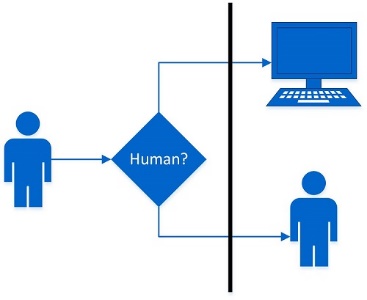 Turing Test: 


(In-)distinguishability
Shannon: “Theory of Secrecy Systems”
Goldwasser-Micali: “Probabilistic Encryption”

Applicable to many other conundrums!
Intelligence?
Understanding?
Consciousness?
© Nate Clark
May 9, 2024
CRM Colloquium: Communication Theories
27
Thank You!
May 9, 2024
CRM Colloquium: Communication Theories
28